VÝMĚNA TRACHEOSTOMICKÉ KANYLY
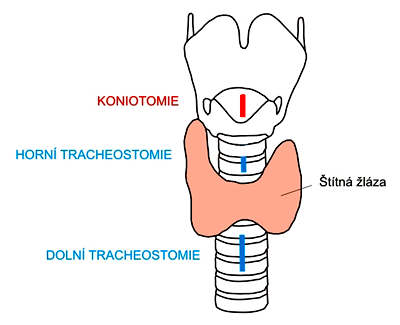 Tracheostomická kanyla (TSK) se zavádí chirurgicky nebo miniinvazivně (perkutánní dilatační technikou)
délka 60-90 mm, rtg kontrastní
materiál: PVC, silikon, polyuretan, možné využití i armovaných nebo fenestrovaných kanyl

Indikace
dlouhodobé zajištění umělé plicní ventilace (UPV) 
obstrukce dýchacích cest (nádory, stenózy, stavy po ORL operacích)
zajištění ventilace bez nutnosti umělé plicní ventilace
Kompetence k výkonu – všeobecná sestra se specializovanou způsobilostí (sestra pro intenzivní péči) dle vyhlášky č. 55/2011 Sb., o činnostech zdravotnických pracovníků a jiných odborných pracovníků, ve znění pozdějších předpisů provádí následnou výměnu TSK (kromě první, kterou provádí lékař) na základě indikace a pod odborným dohledem lékaře 
výkon provádí dvě sestry
v domácí péči může provést výměnu TSK bez indikace a bez odborného dohledu lékaře

Shrnutí ošetřovatelské péče
cílem péče je udržovat průchodnost a správnou polohu kanyly, kontrolovat stav a okolí stomatu
kontrola a převaz stoma se provádí min. 1x za 24 hod. – způsob krytí se volí dle stavu okolí stoma
okolí stomatu by mělo být klidné, suché, bez erytému a přítomnosti krust či sekretu
Postup (v klinické praxi)Před výkonem
připraví pomůcky a odsávačku – kontrola funkčnosti + optimální podtlak                       (80-120 mmHg)
provede hygienickou dezinfekci rukou a použije OOPP
iniciální dotek
vysvětlí pacientovi průběh výkonu (pacienta při vědomí požádá                        o spolupráci)
Fowlerova poloha, pokud není kontraindikována  

Průběh výkonu
sestra č. 1 provádí výkon, sestra č. 2 asistuje, sleduje celkový stav pacienta, připraví novou kanylu, nanáší lubrikaci na TSK, asistuje při dezinfekci stomatu

Sestra č. 1:
odsaje tekutý obsah z dutiny ústní, subglotického prostoru a z dolních cest dýchacích; před odsátím ze subg. prostoru dezinfekce portu dezinfekčními ubrousky 
provede hygienickou dezinfekci rukou (HDR) a výměnu rukavic
Sestra č. 2:
odstraní fixační pás kanyly a krytí
vyzve pacienta k nádechu a při výdechu desufluje vzduch z obturační manžety a vytahuje TSK
provede hygienickou dezinfekci rukou a výměnu rukavic
Sestra č. 1:
dezinfikuje okolí stomatu stylem „hodiny“ – alespoň 5x vždy s novým tampónem
do ruky uchopí kanylu zvlhčenou lubrikantem (nedotýká se distální části), pacienta vyzve k nádechu a zavede TSK do stomatu
po zavedení provede extrakci zavaděče (pokud je součástí) 
Pozn.: u pacientů např. se zavedeným Ayerovo T („téčko“), HME filtrem („suchý nos“), Trach Care je nutno použít vždy nový set
Sestra č. 2: insufluje vzduch do obturační manžety a přidržuje TSK
Sestra č. 1:
pomocí dvou pinzet podloží kanylu sterilním krytím a fixuje TSK páskem (1-2 prsty prostor mezi krkem a fixačním páskem) 
změří tlak v obturační manžetě 
zkontroluje dýchání pacienta fonendoskopem
Pomůcky
OOPP (zástěra, brýle/štít, čepice, ústenka, rukavice) 2krát
dezinfekce na ruce
3 ks stříkačka 10 ml
3 ks pinzeta – sterilní
1 ks nová kanyla (stejné velikosti, jak má pacient zavedenou), 1 ks TSK o číslo menší, 1 ks TSK o číslo větší
sterilní tampony
dezinfekce na kůži – chlorhexidin
nastřižené sterilní krytí
lubrikant
nový fixační pásek
jednorázová podložka, buničitá vata
emitní miska
sterilní odsávací katetr vhodné velikosti
odsávačka
fonendoskop
manometr
resuscitační vozík (připravené pomůcky pro intubaci)
Komplikace
ze strany pacienta: nespolupráce, změna vitálních funkcí, strach, kašel, dušnost
související se stomatem: poškození tkáně, uzavření stomatu, nemožnost zavedení kanyly (např. vytvoření falešného lumen, stenóza), krvácení, zavedení nesprávné velikosti kanyly a jiné
Použité zdroje:
SUKOVÁ, O., KNECHTOVÁ Z. Ošetřovatelské postupy v intenzivní péči: respirační systém. 1. vydání. Brno: Masarykova univerzita, 2018. 87 s. ISBN 978-80-210-9094-1
MALÁSKA, J., STAŠEK, J., KRATOCHVÍL, M. a VONÍČEK, V Intenzivní medicína v praxi. Praha: Maxdorf, 2020 Jessenius. ISBN 978-80-7345-675-7. 
Editace a odborná konzultace:Beharková Natália, Pešáková Edita, Mica Patrik, Hartmanová Markéta
Příprava studijního materiálu vznikla v rámci předmětu MIED021p Edukace v práci sestry v intenzivní péči – přednáška, 2023 pracovní skupina: Horváthová Jana, Kovaříková Zuzana, Mikulenková Monika, Otruba Ondřej
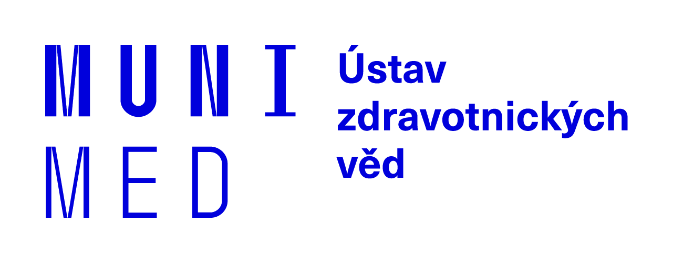